Преимущества SDN перед традиционными сетями
Александр Гомзяков,
K34212
Обзор традиционных сетей
Одним из ключевых компонентов традиционных сетей являются протоколы маршрутизации, такие как OSPF (Open Shortest Path First) и EIGRP (Enhanced Interior Gateway Routing Protocol), которые обеспечивают определение оптимальных путей передачи данных в сети.
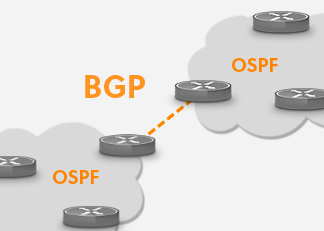 Введение в SDN
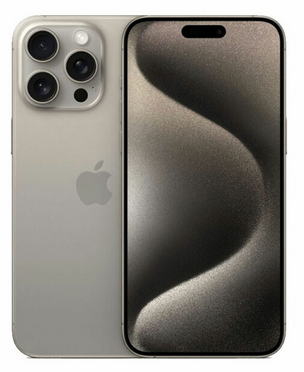 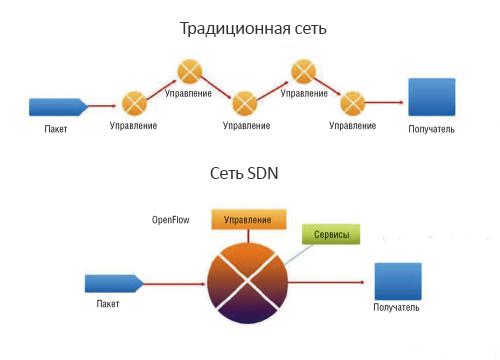 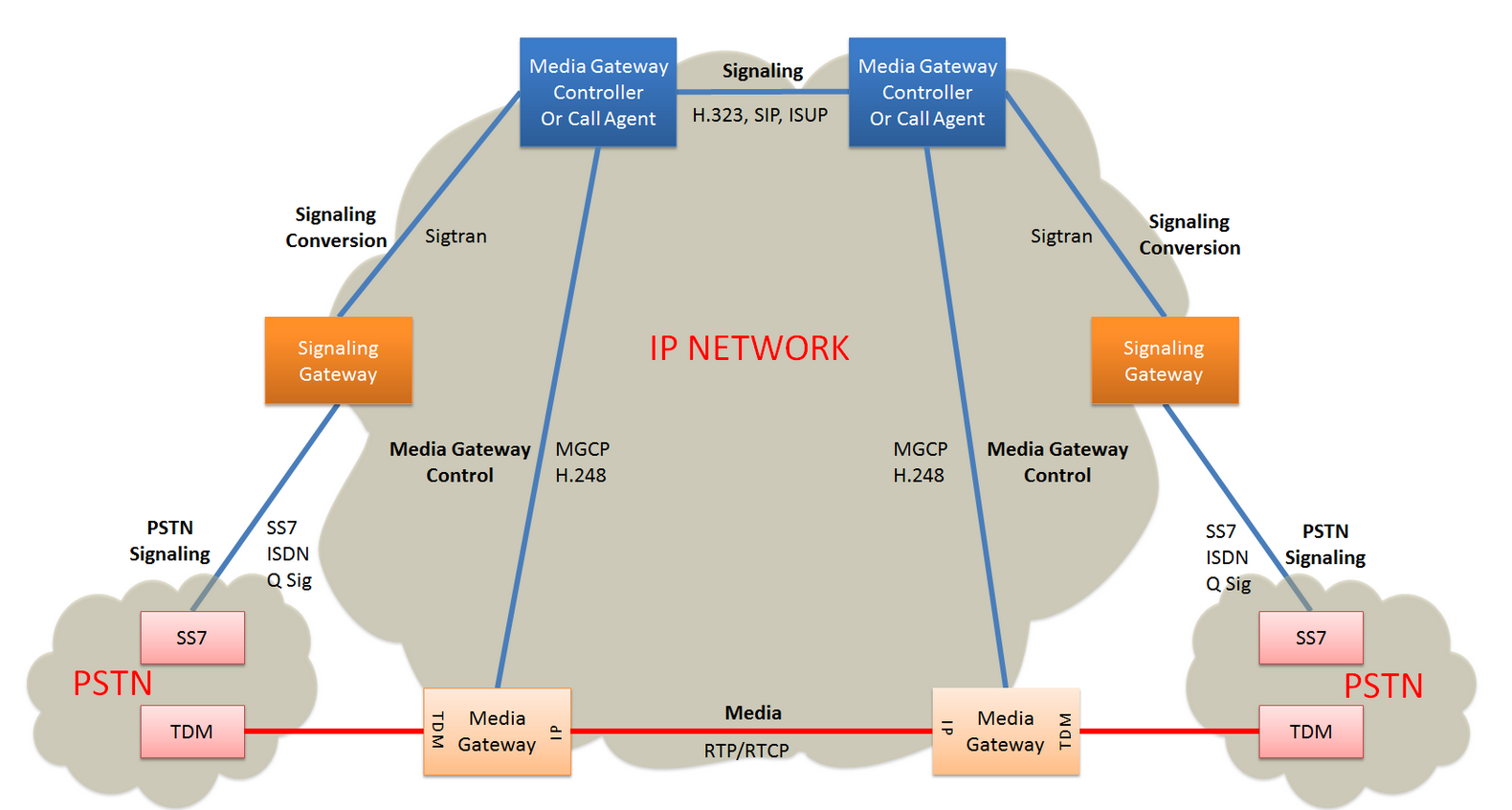 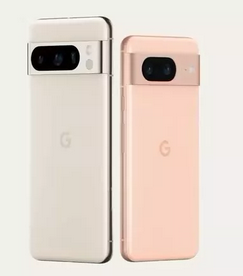 В SDN архитектуре сетевые функции и управление сосредоточены в централизованном контроллере, который принимает решения об управлении трафиком и настройке сетевых устройств.
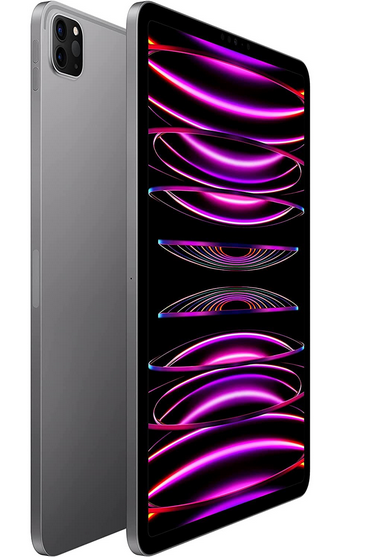 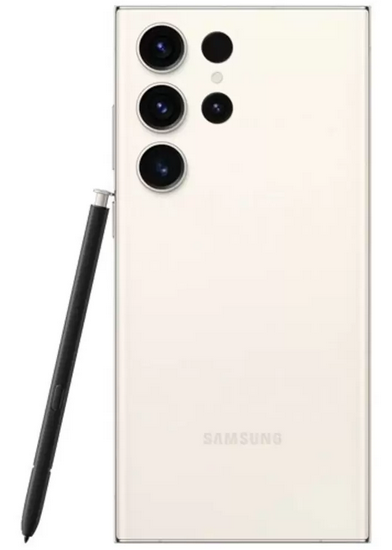 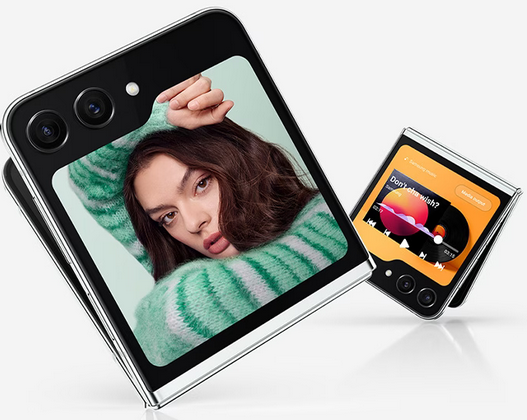 Гибкость,масштабируемость, автоматизация SDN
Одним из способов обеспечения гибкости в SDN является динамическое управление трафиком

SDN обеспечивает возможность вертикального масштабирования путем оптимизации использования существующих ресурсов

Централизованное управление в SDN позволяет автоматизировать множество аспектов работы сети, начиная от динамической настройки маршрутизации и балансировки нагрузки, и заканчивая предотвращением и реагированием на сетевые сбои или угрозы безопасности.
Сравнение преимуществ SDN и традиционных сетей
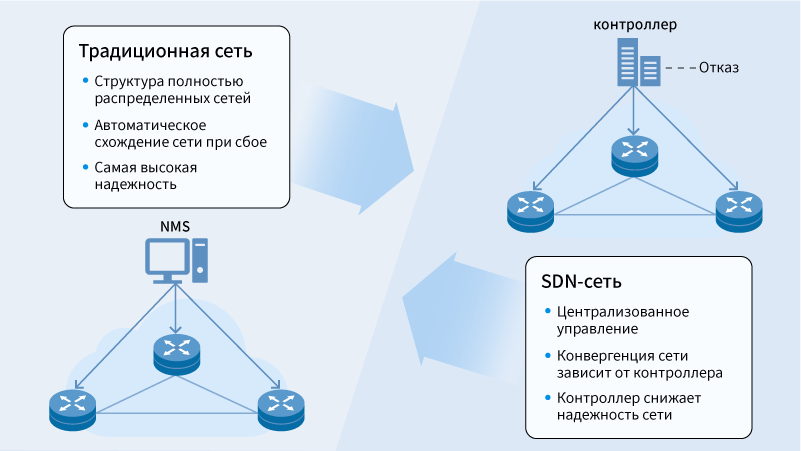 Производительность в бенчмарках
Преимущества SDN:
Масштабируемость
Гибкость
Автоматизация
Преимущества традиционных сетей:
Надежность
Структура полностью распределенных сетей
Практические применения SDN
Телекоммуникации

Облачные вычисления

Оптимизации внутренних сетей

Сети провайдеров услуг
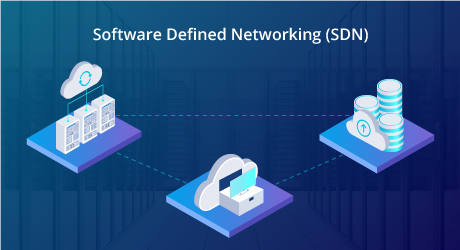 Основные преимущества SDN
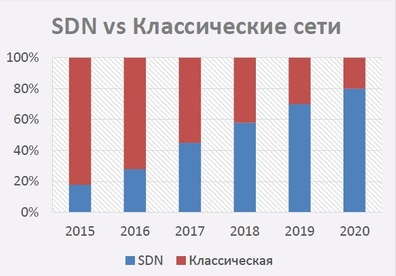 Логическое централизированное управление

Сеть на основе намерений 

Сокращение ресурсов
Основные преимущества SDN
Контроль безопасности


Снижение стоимости владения сетью


Service-chaining
Заключение
В заключении, данная работа предоставляет обширный обзор преимуществ SDN перед традиционными сетями, выявляя их гибкость, масштабируемость и автоматизацию как ключевые факторы улучшения сетевой инфраструктуры.В целом, SDN выступает важным инновационным подходом к сетевому управлению, который стремительно расширяет свое присутствие, предоставляя компаниям новые возможности для развития и совершенствования сетевой инфраструктуры.
.
Спасибоза внимание!